Region xHIV programme
xxxxxxx, Region x
DateCity, Country
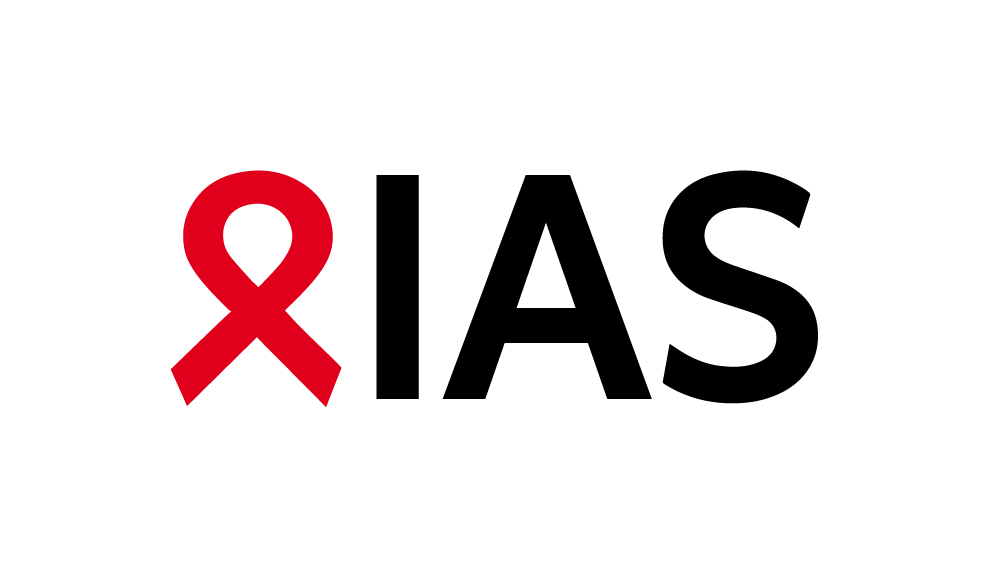 Data Overview
Population
# of PLHIV
HIV care cascade
Mobilizing
Success:
Challenges:
Testing
Success:
Challenges:
Linkage
Success:
Challenges:
ART initiation
Success:
Challenges:
Treatment and retention
Success:
Challenges:
Success & Challenges among specific populations
Other challenges
Supervision and monitoring:
Stigma & discrimination: